CSE 121 Lesson 1: Printing & Turtles
Elba Garza & Matt Wang
Winter 2024
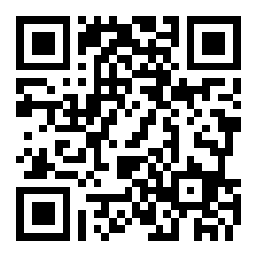 TAs:
sli.do #CSE121-1
Today’s song: Turtles All the Way Down
Lesson 1 - Winter 2024
1
Announcements, Reminders
Check out website for links to all activities, materials
Office hours have been posted (many!) – say hi!
Creative Project 0 will be out tonight (~8pm)! 
The IPL will open on Monday (Jan 8)
Fill out the introductory survey! 
About 45% of the class has filled it out so far – ty <3
Lesson 1 - Winter 2024
2
Reassuring some worries from intro survey
Pace, difficulty (esp at UW), & falling behind. [Most common]
we have a gentle ramp-up. Above all, we’re on your side – please reach out for help!

Math
some CS is a lot of math, but not really in 121 – you make the computer do the math!

“I am terrified that everyone is secretly a coding wizard and I'm the only complete beginner.”
this class is for beginners! And who knows, maybe you are a coding wizard…
Lesson 1 - Winter 2024
3
Finding groups?
A good chunk of people asked about finding study groups!
Some thoughts:
as you’ll see today, we do lots of pair/group learning in class. Vibe well with someone? Ask them to study :)
say hi to folks in section, office hours, and the IPL!
Lesson 1 - Winter 2024
4
And some fun responses…
“I will have so so so many questions”
“My dad is a computer programmer and he thought I should take at least one CSE course before I graduate, so this one is for you Pops!”

“None. Zero. Absolutely nothing. Computers are still magic and witchcraft in my world.”

“Stream "Flyweight Love" by Vienna Teng”
Lesson 1 - Winter 2024
5
Escape Sequences
escape sequence: A special sequence of characters used to represent certain special characters in a string. 

\" to produce " in a String
\\ to produce \ in a String
\n to produce a new line character (or line break) in a String
And there are more!
Lesson 1 - Winter 2024
6
Activities in Class
Goal: To get you actively participating in your learning! 

May ask you to think and volunteer a suggestion
May ask you poll in with a response (via slido) 
Not graded but strongly encouraged to maximize your learning and use of class time!
Common Format: Think, Pair, Share
Question is posed
Think about the question on your own
Pair up with your neighbor and discuss the question
Focus on how you arrived at your answers, whether they're the same or different! 
Share what you discussed with the rest of the class!
Lesson 1 - Winter 2024
7
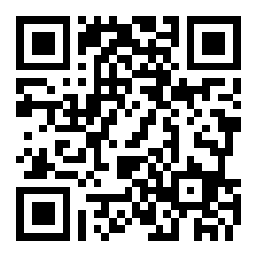 How many lines of output would the following code produce? 

System.out.println("hello");
System.out.print("moi");
System.out.print("bonjour");
System.out.println("pryvit");
System.out.print("nihao");
System.out.println("hola");
sli.do #CSE121-1
1
2
3
5
6
Lesson 1 - Winter 2024
8
🐢 Turtle Time!
This Photo by Unknown Author is licensed under CC BY-SA
Lesson 1 - Winter 2024
9
🐢 Turtles!
Turtle donatello = new Turtle();
Lesson 1 - Winter 2024
10
Activities in Class
Goal: To get you actively participating in your learning! 

May ask you to think and volunteer a suggestion
May ask you poll in with a response (via slido) 
Not graded but strongly encouraged to maximize your learning and use of class time!
Common Format: Think, Pair, Share
Question is posed
Think about the question on your own
Pair up with your neighbor and discuss the question
Focus on how you arrived at your answers, whether they're the same or different! 
Share what you discussed with the rest of the class!
Lesson 1 - Winter 2024
11
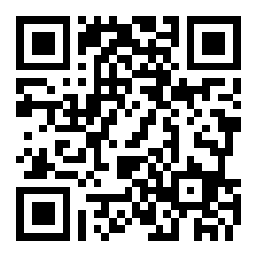 Assuming we have created a Turtle named donatello, what do you think the following commands would end up drawing? 

donatello.left(90);
donatello.forward(30);
donatello.right(135);
donatello.forward(40);
donatello.left(135);
donatello.forward(30);
sli.do #CSE121-1
A circle 
A triangle
The letter M
The letter N
A star
Lesson 1 - Winter 2024
12
🍓🌮☕  Food for Thought  🥑🍱🧋
A weekly section where I introduce open problems related to our lecture topic(s) of the week.

Goals:
  1. give you “conversational familiarity” with CS terminology
  2. see how CS interacts with other fields and people!
  3. point you in the direction of more CSE (or adjacent) classes

Note: not tested content. Just food for thought :)
Lesson 1 - Winter 2024
13
Accessibility: can everyone use Turtle? (1/2)
Hint: have you heard of the term “alt text”? 
How is it relevant here?
Lesson 1 - Winter 2024
14
Accessibility: can everyone use Turtle? (2/2)
Hint: have you heard of the term “alt text”? 
How is it relevant here?


Bigger picture question: how do blind (and non-sighted) people use computers?
Lesson 1 - Winter 2024
15
Accessibility: hidden slide
In lecture, Matt then:
demos VoiceOver on macOS
discusses Turtle’s Accessible Printing mode + showcases the turtle lesson page on it!
Lesson 1 - Winter 2024
16
Accessibility: what’s next? (1/3)
We’re not close to done!
there are many more types of access needs than what we’ve discussed today
we don’t have enough CS knowledge to dive deep (yet!)

We’ll talk about accessibility again in the future – including in future lectures, assignments, & reflections!
Lesson 1 - Winter 2024
17
Accessibility: what’s next? (2/3)
But, we want you to think about accessibility as you learn more about computers, programming, and technology.

About 1 in 4 Americans (~40-60 million) have a disability (CDC, Census)

So, this is a problem that matters, regardless of whether or not you become a computer science major, write code for a living, etc.
Lesson 1 - Winter 2024
18
Accessibility: what’s next? (3/3)
UW (and UW CSE) has some absolutely stellar folks who work on accessibility, and ways to get involved!
Jen Mankoff’s CSE 493E: Accessibility
the Quorum language
UW CREATE, AccessComputing, Disability Studies, ASL Minor

Bottom line: Explore and be curious! (and reach out if you want to learn more!)
Lesson 1 - Winter 2024
19
Announcements, Reminders (again)
Check out website for links to all activities, materials
Office hours have been posted (many!) – say hi!
Creative Project 0 will be out tonight (~8pm)!
The IPL will open on Monday (Jan 8)
Fill out the introductory survey! 
About 45% of the class has filled it out so far – ty <3
Lesson 1 - Winter 2024
20